Low Prevalence Medicine
Class 2:  12.09.2011
Assist. Prof. Dr. Memet IŞIK
Ataturk University Medical Faculty
Department of Family Medicine
Objective 
To give information about Low prevalence medicine

At the end of this course participants;
 Should describe definition of prevalence,
 Should describe definition of incidence,
 Should understand the difference between prevalence and incidence
 Should explain low prevalence medicine and count the properties of low-prevalence medicine
What is prevalence?
Prevalence is a frequently used epidemiological measure of how commonly a disease or condition occurs in a population. Prevalence measures how much of a disease or condition (old and new) there is in a population at a particular period in time.
The prevalence is calculated by dividing the number of persons with the disease or condition at a particular time period by the number of individuals examined.
[Speaker Notes: Proxy indicator]
What is incidence?
Incidence measures the rate of occurrence of new cases of a disease or condition.
Incidence is calculated as the number of new cases of a disease or condition in a speciﬁed time period (usually a year) divided by the size of the population under consideration who are initially disease free.
we tend to consider incidence as the number of cases per 100,000 people.
Frequency of diseases in society …
Do patients presenting in primary care?

	 or ...

 Whether patients admitted to the third step?
Abdominal pain:
 
 family medicine outpatient clinic patients: acute appendicitis?

 general surgical outpatient clinic patients: acute appendicitis?

    Equal risks ..?
Family Medicine / Primary Care
Patients' first point of application.
Family Medicine / Primary Care
The actual frequency of diseases seen in the community.
Family Medicine / Primary Care
Diseases prevelance is less
Family Medicine / Primary Care
Family Medicine / Primary Care = Low prevalence medicine.
Family Medicine / Primary CareWhy low prevalence medicine?
Family medicine / primary care is first contact point.
Before going to hospitals and branch experties patients are eliminated 
Prevalence of certain diseases in this specialized branches is higher.
What is the importance of low prevalance?
Classifying and diagnosing of diseases are more difficult
 Diagnostic and predictive value of screening tests varies in accordance  with prevalence . 
For this reason, screening and diagnosis tests in 3 step may not be valuable in the primary care.
In low prevalence, false-positive ratio of tests increases.
Which screening test?
Sensitivity (Duyarlık)
 Specificity (Özgüllük)
Positive Predictive Value (Positive Forecast)
Negative predictive Value (Negative Forecast)
incidence
 prevalence
 morbidity
 mortality
Disease
			Present			Absent
	Positive 		     a			      b
Test
	Negative	     c			      d
Definations
                             a					   c
Sensitivity:                                    False-Negative rate :  
	          a +c				  a + c
	            
	             d					    b
Specificity:    		        False-Positive rate :
	            b+d				  b+d

		         a			                     d
+ Prediktive value:	        - Prediktive value :
		      a + b                                                      c + d
the positive predictive value, or precision rate is the proportion of subjects with positive test results who are correctly diagnosed
the negative predictive value (NPV) is used to describe the performance of a diagnostic testing procedure. It is defined as the proportion of subjects with a negative test result who are correctly diagnosed.
Basic Parameters
Population-100 people
(+) Test
(-) Test
Sensitivity
Ill (Prevalance)
10          4

6         80
Specificity
Healthy
PPV
NPV
Population     	= 100.000
	       Cancer +      Cancer-
Test positive	   900 	       9.900
Test negative 	   100 	     89.100

Cancer Prevalans = % 1
Sensitivity  	= % 90
Specificity	= % 90
Positive PV : % 8.3
Negatif PV:   % 99
Relationship of Positive predictive values ​​(PPV) with prevalence
Predictive value of a complaint or a symptom for a disease varies depending on the prevalence of the disease.
for example: a patients with complaint of fatigue, tiredness, weakness
If come to primary health care center                     
If come to Hematology clinic 
Is your preliminary diagnoses is same in both cases?
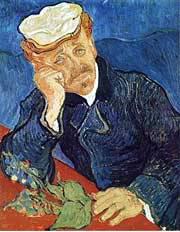 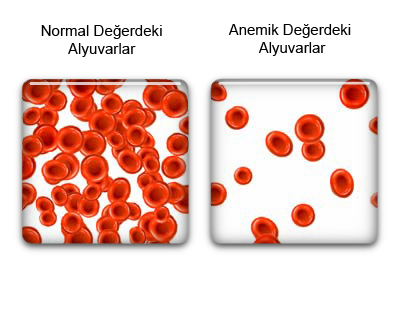 Summary
What is prevalence?
What is incidence?
Why family medicine is a low prevalence medine?
What is the importance of low prevalance medicine?
Nüfus	= 1.000
Sensitivite 	= % 90
Spesifite 	= % 90

Hastalık prevalansı: %10                                      Hastalık prevalansı: %1
PPV: % 					PPV: %